Why is it important to do your best on the ACT® test?
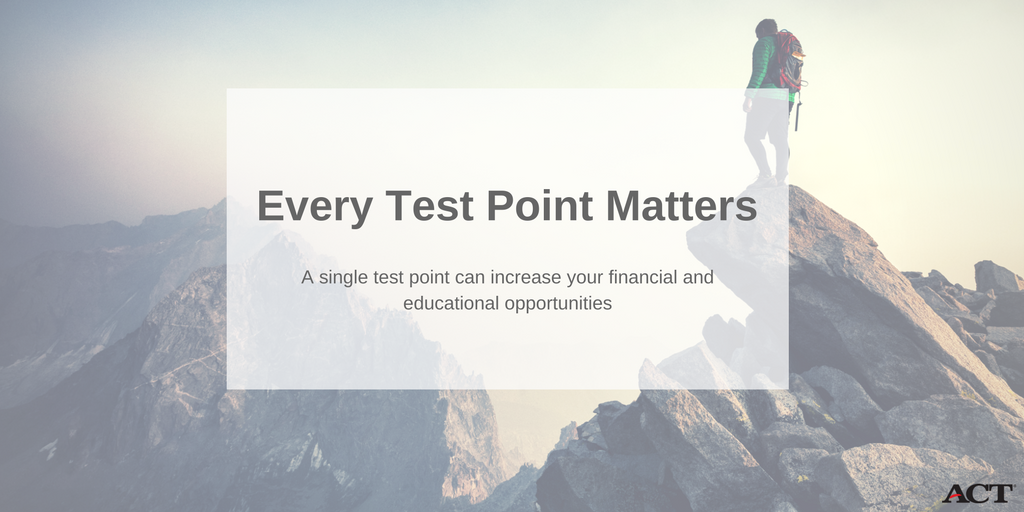 Why is it important to do your best on the ACT® test?
It can help students get into college (88% of US colleges consider test scores in admissions decisions)
It gives students information on careers they might enjoy
Scores can lead to scholarship and financial aid opportunities.
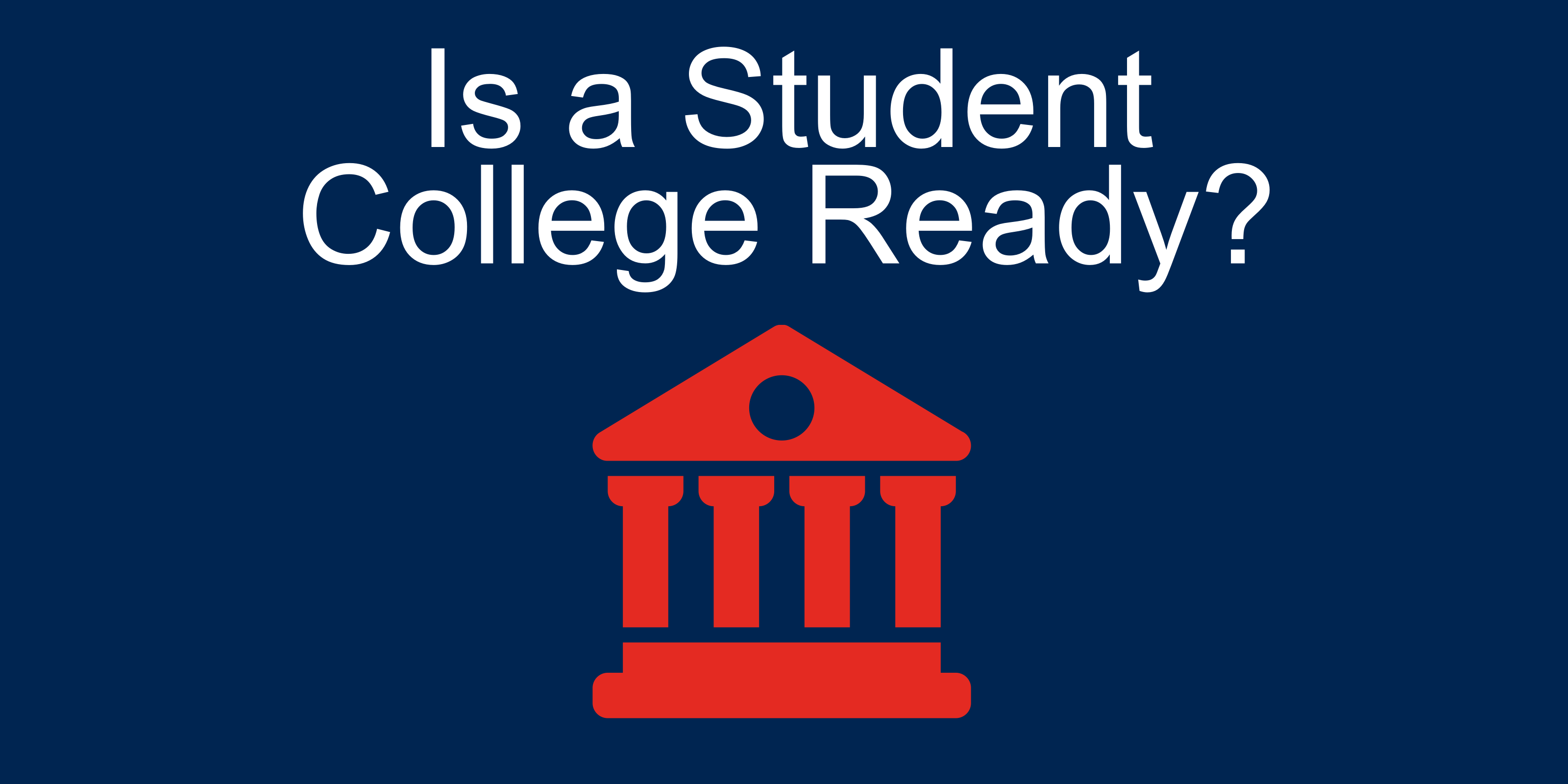 ACT College Readiness Benchmarks
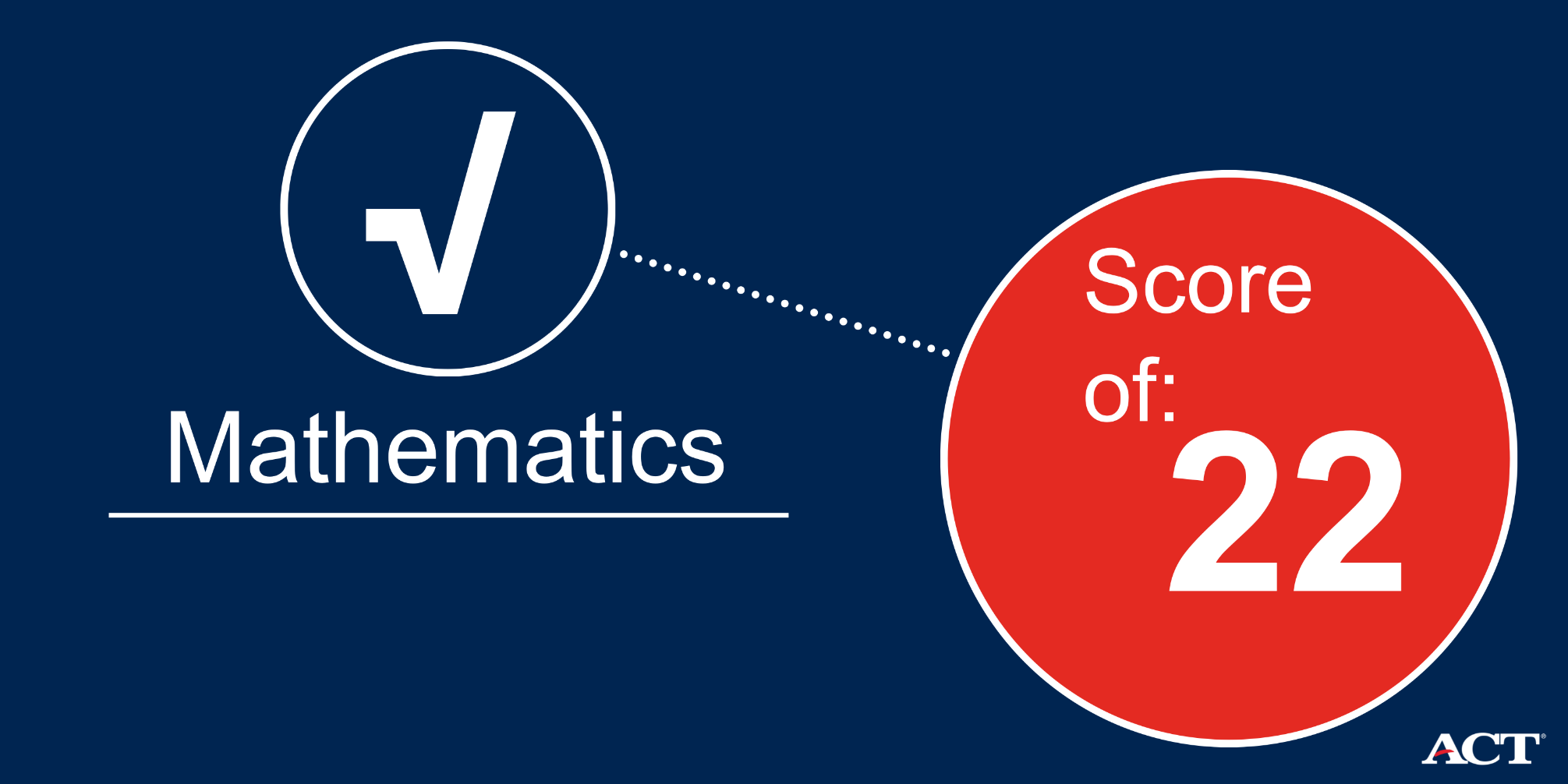 41% of 2016 ACT-tested high school graduates met the ACT mathematics benchmark
ACT College Readiness Benchmarks
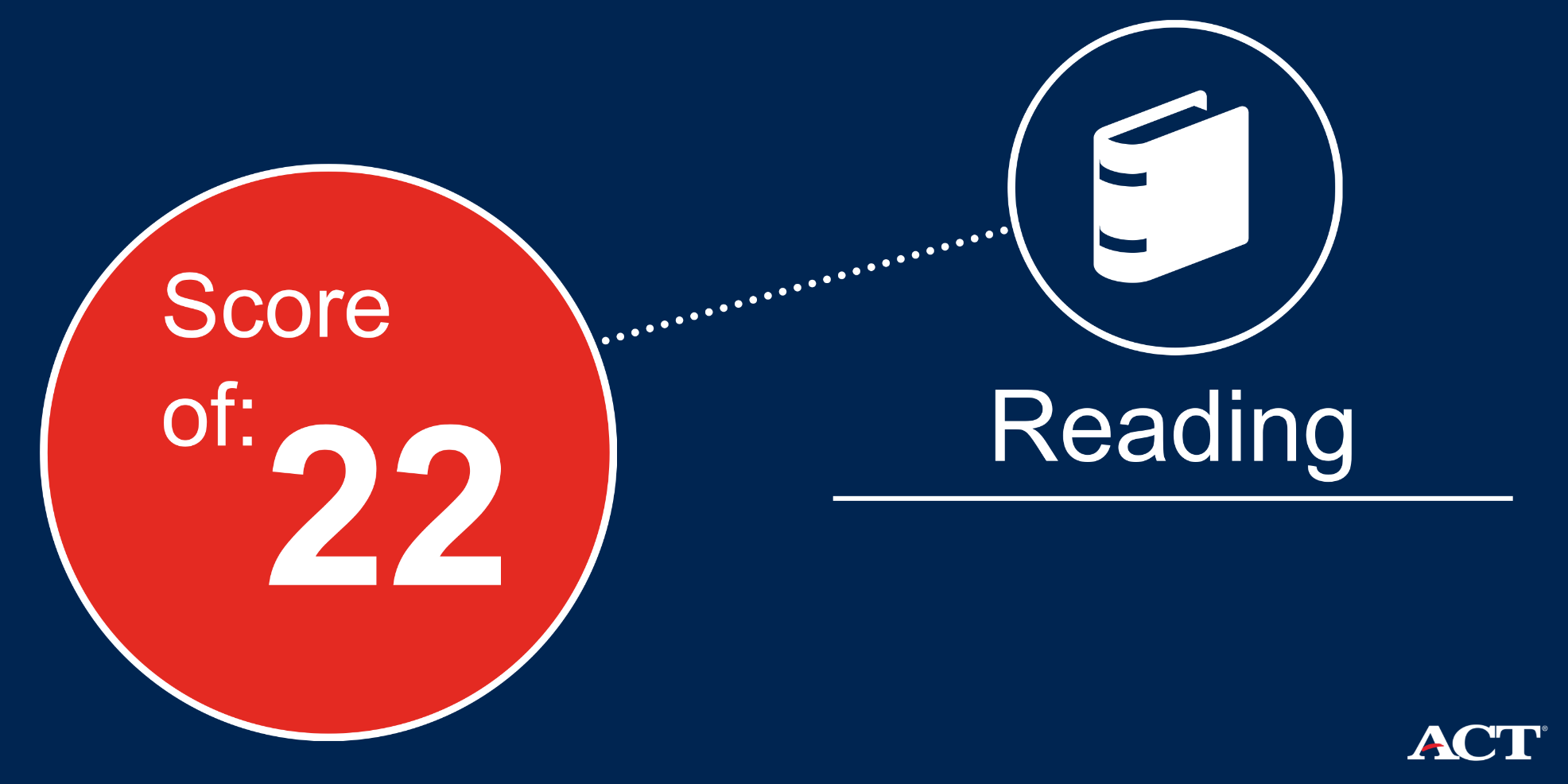 44% of 2016 ACT-tested high school graduates met the ACT reading benchmark
ACT College Readiness Benchmarks
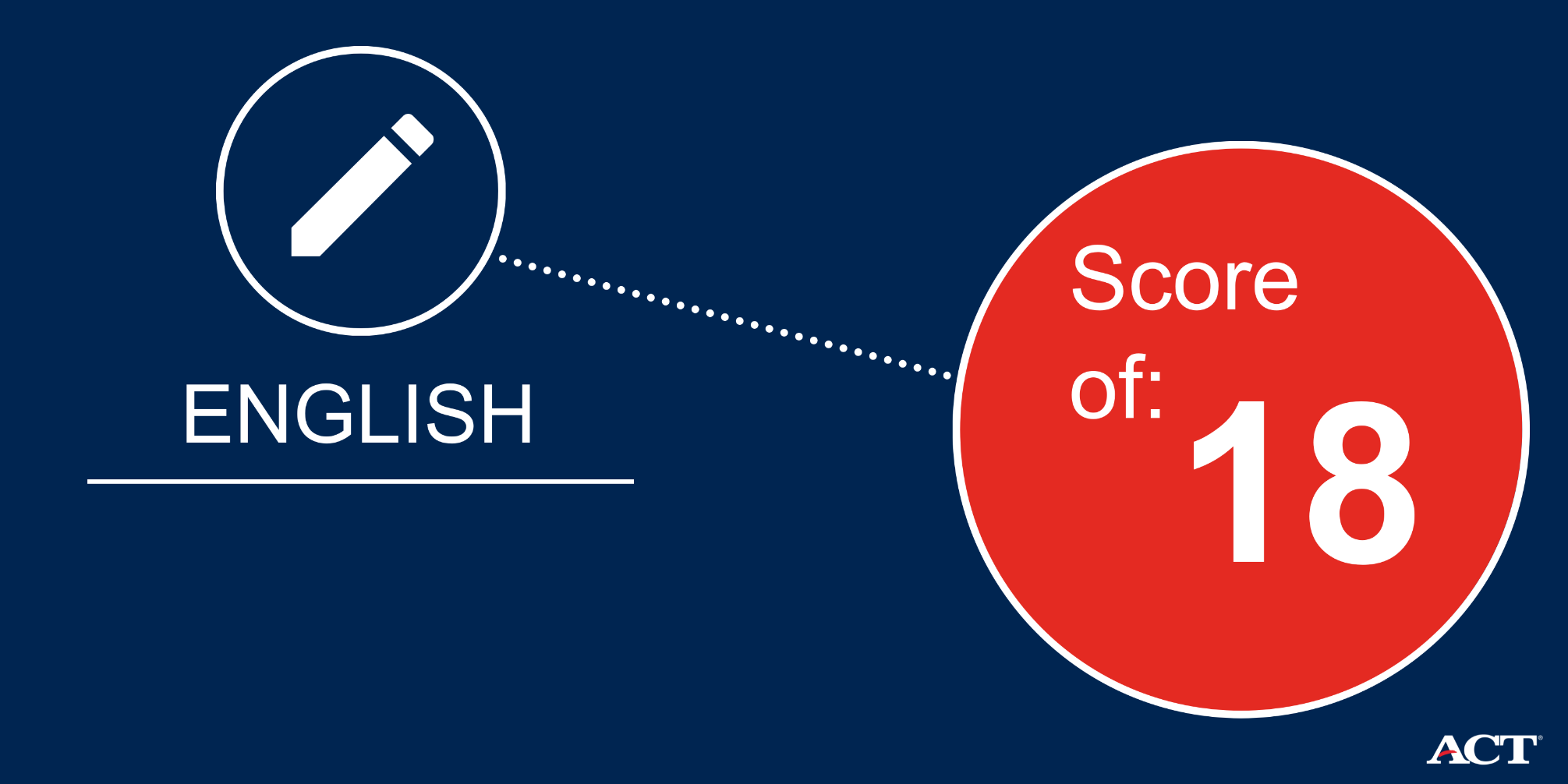 61% of 2016 ACT-tested high school graduates met the ACT English benchmark
ACT College Readiness Benchmarks
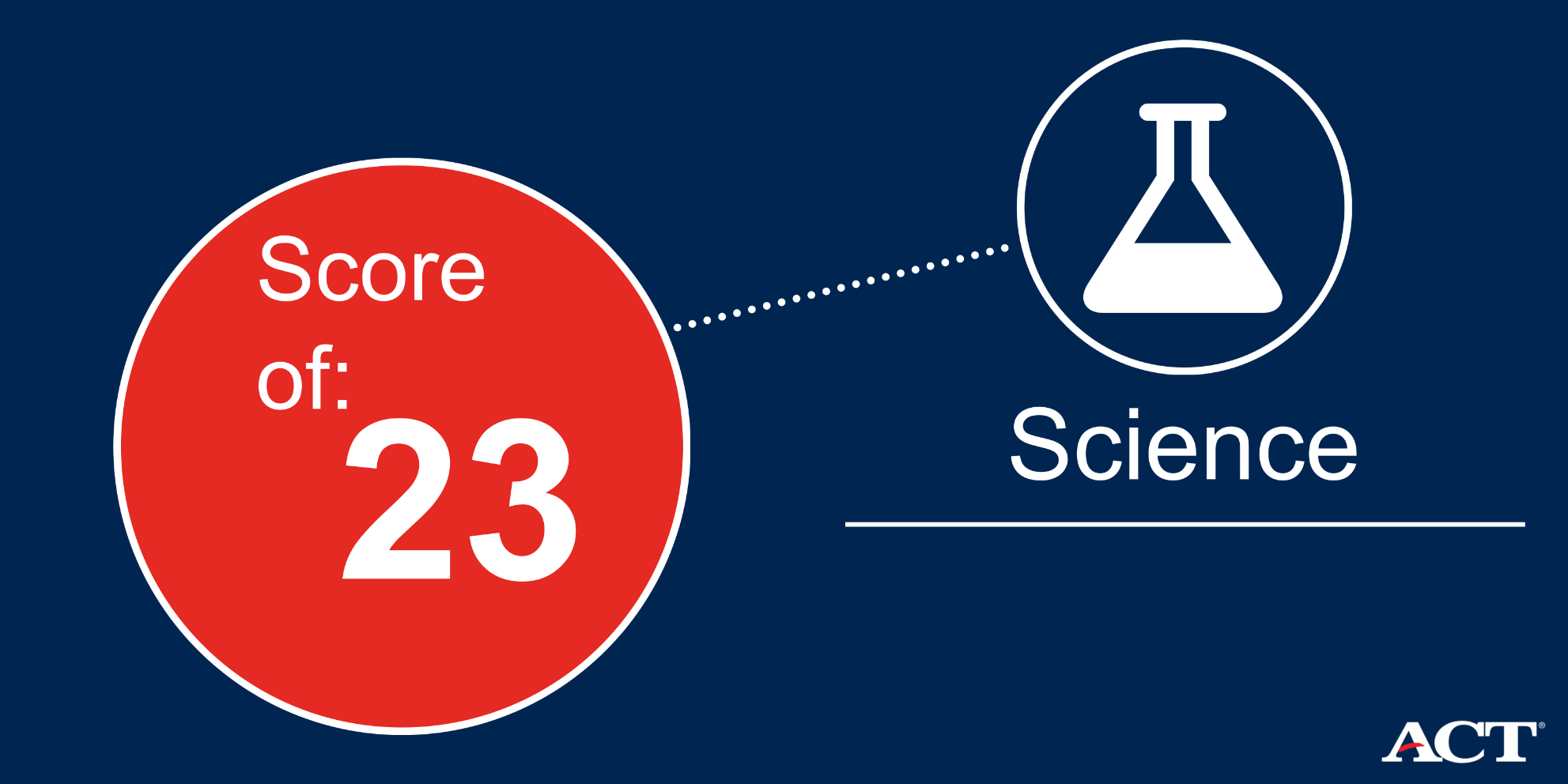 36% of 2016 ACT-tested high school graduates met the ACT science benchmark
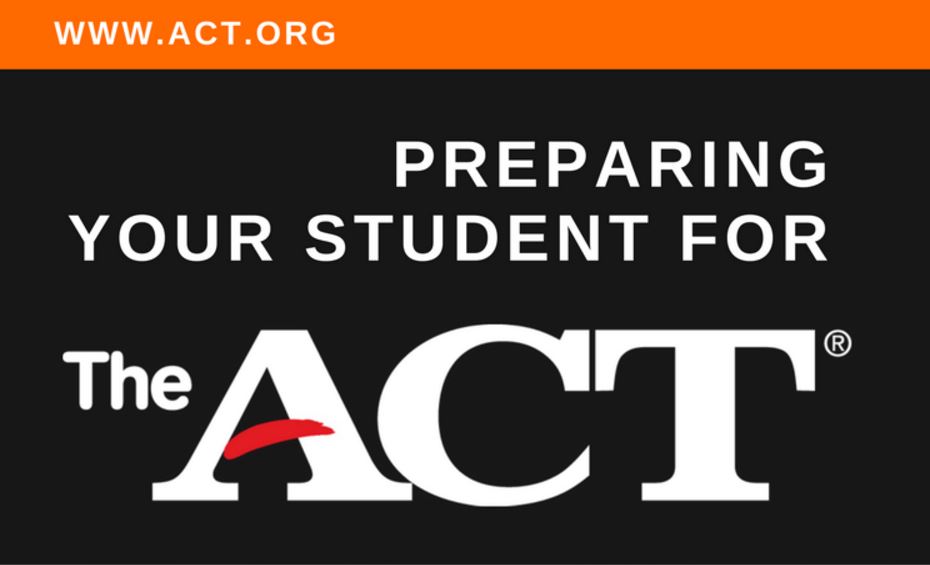 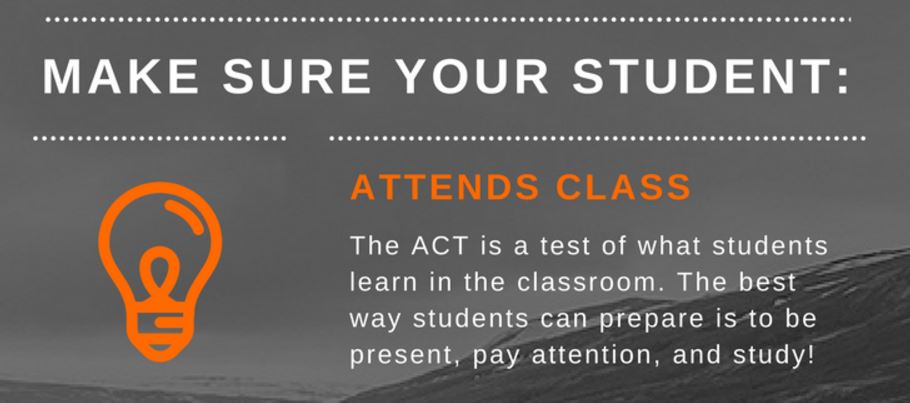 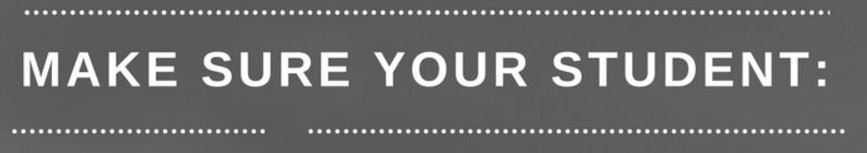 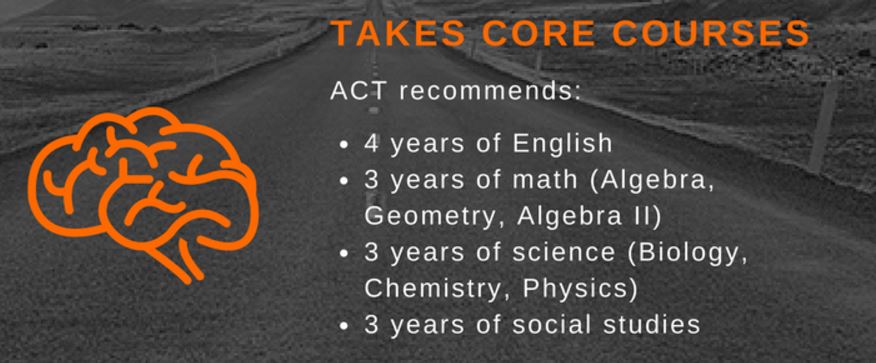 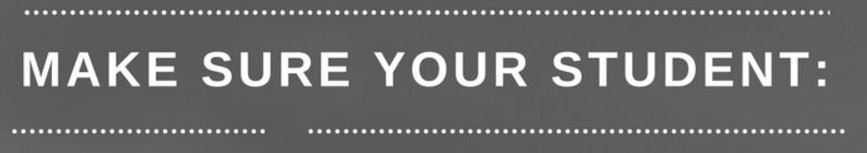 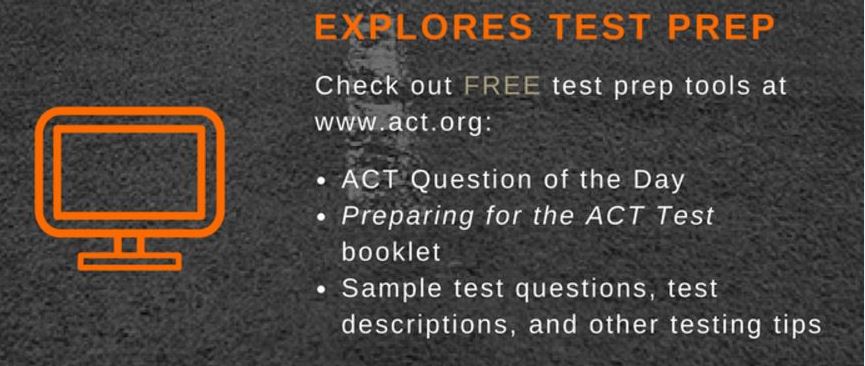 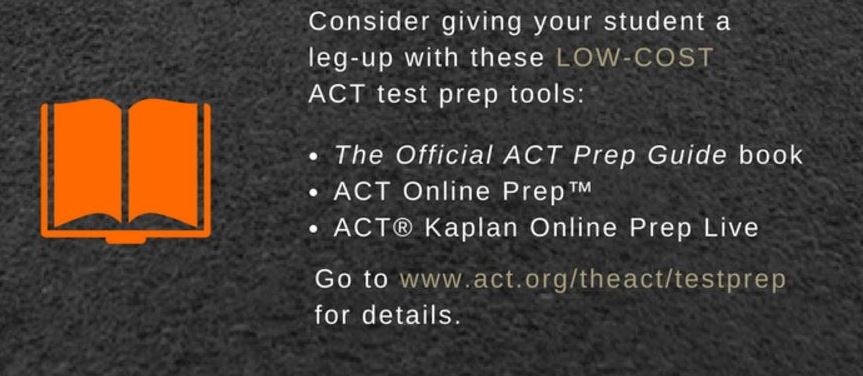